Geschichte in fünfDie US-Invasion in Grenada / Operation Urgent Fury(1983)
Überblick
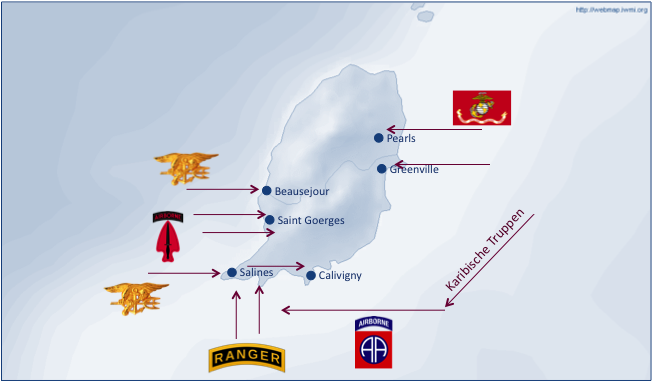 Die Beteiligten
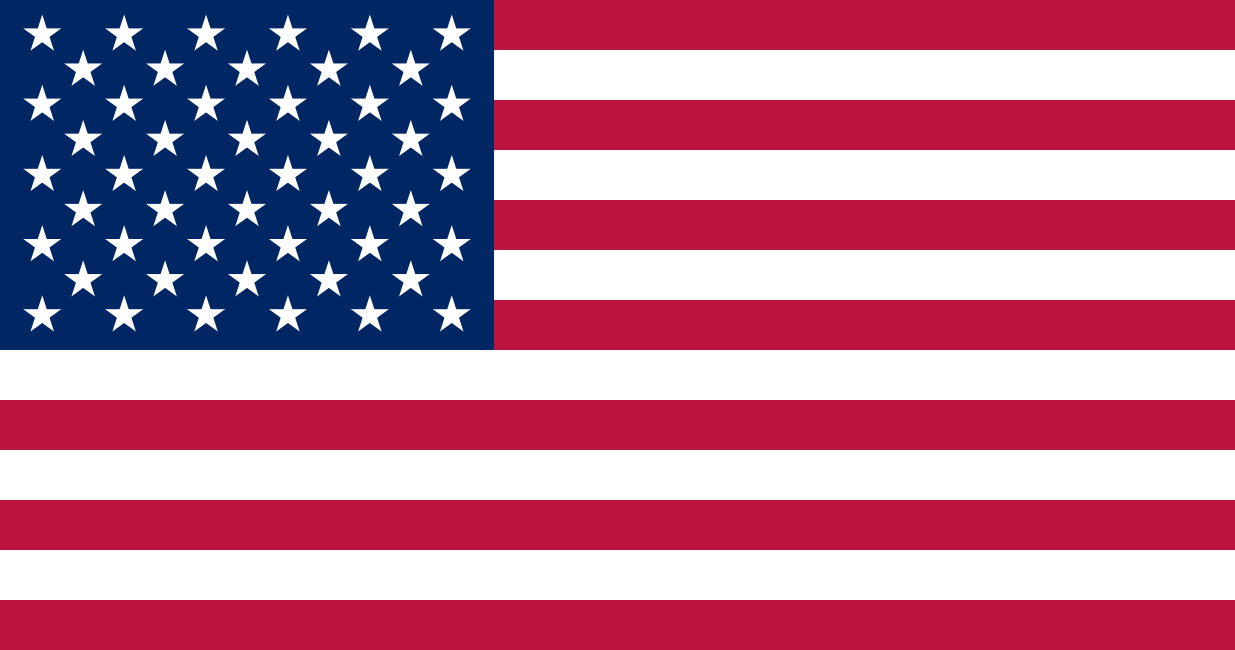 USA
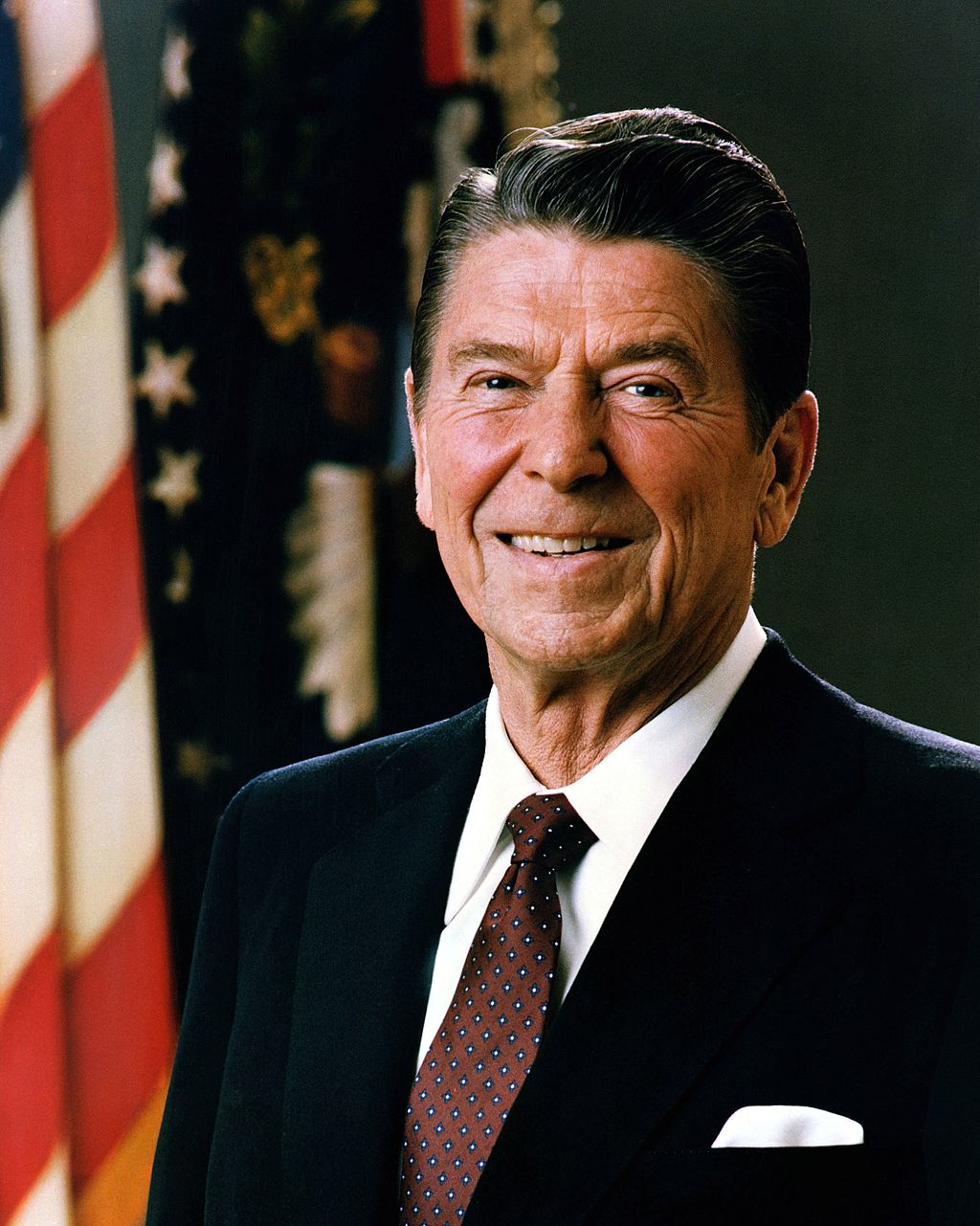 Ronald Reagan
(1911 – 2004)
Datum
25. Okt. – 15. Dez. 1983
Ort
Grenada, Karibik
Beginn
Landung von US-Truppen in Grenada
Ende
Abzug der US-Truppen nach (Wieder-)Einsetzung von Gouverneur Paul Scoon & Regierungschef Nicholas Brathwaite
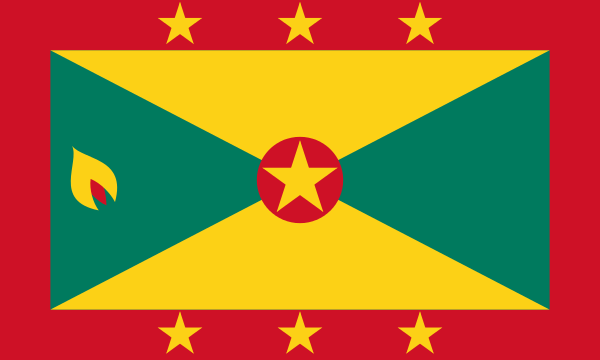 Grenada
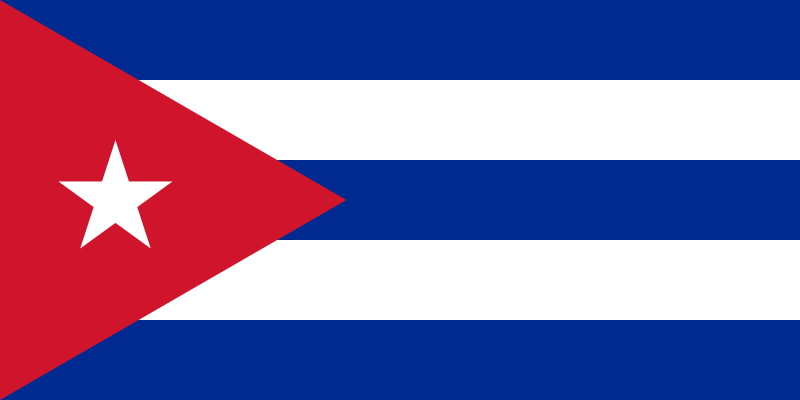 Kuba
2
März 1983: Präsident Reagan warnt, dass der im Bau befindliche Flughafen auf Grenada als sowjetisch-kubanischer Luftwaffenstützpunk eine Gefahr für die USA darstellen könnte
1979: Maurice Bishop übernimmt in einem Staatsstreich die Regierung & formt das People‘s Revolutionary Government
1974: Grenada erhält seine Unabhängigkeit von Großbritannien & wird Commonwealth-Mitglied
Hintergrund
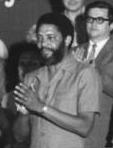 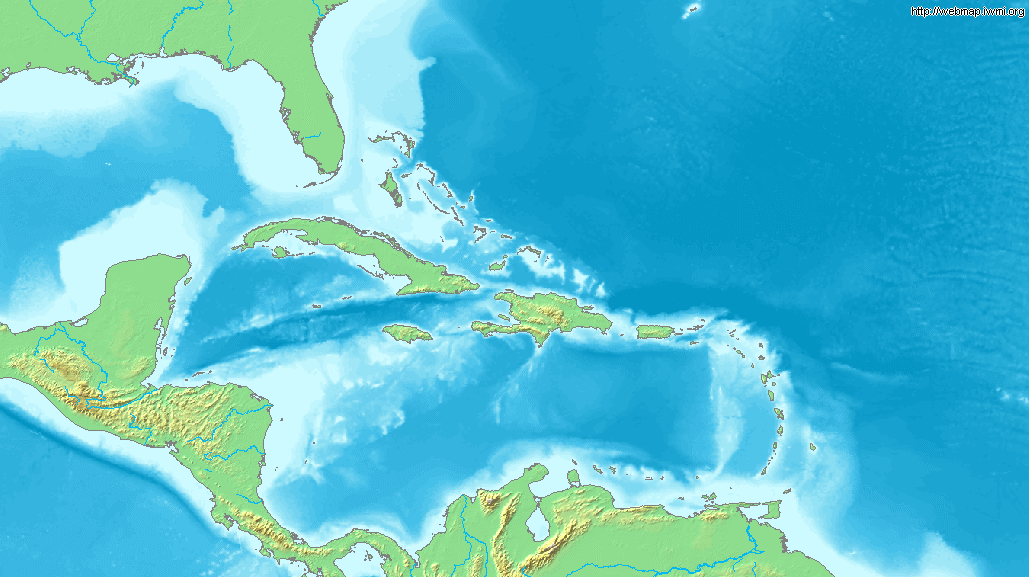 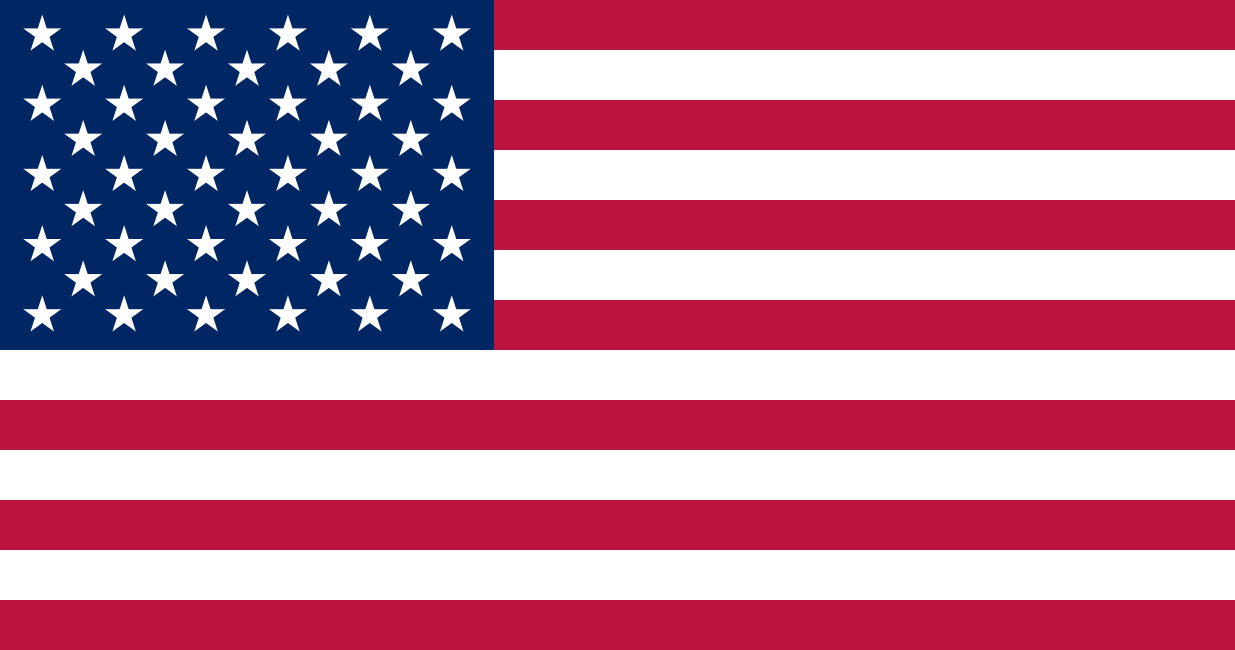 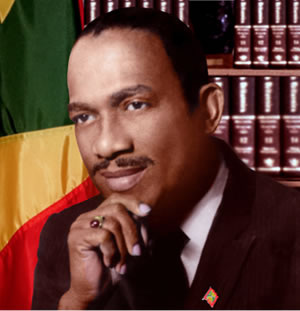 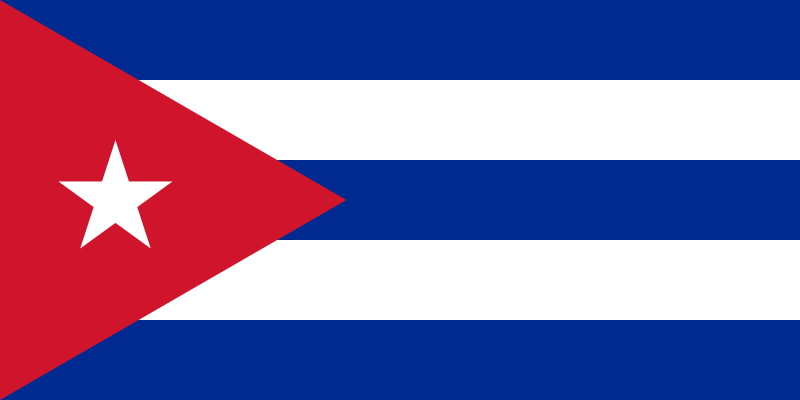 Grenadas 1. Premier
Eric Gairy
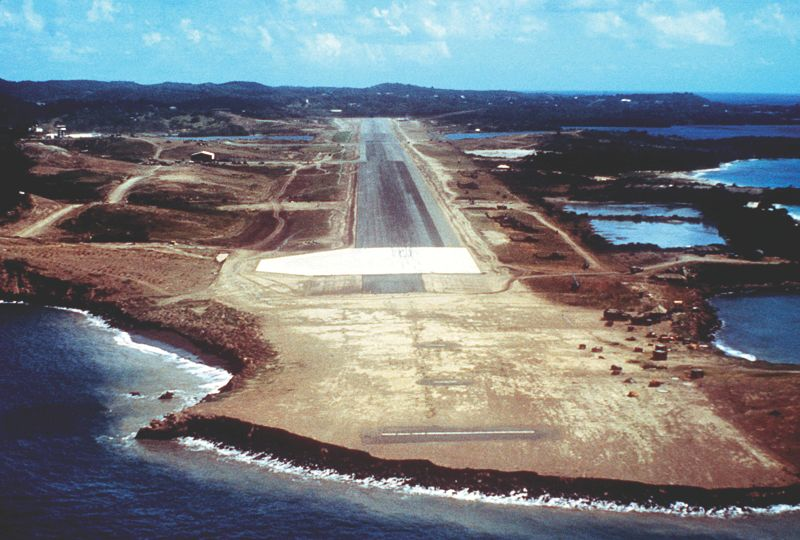 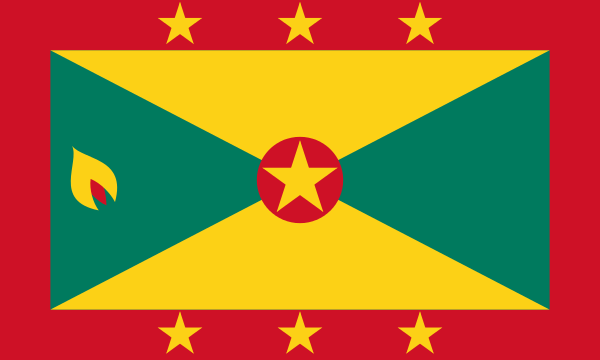 Grenada
Instabile Verhältnisse auf Grenada mit Gewalt durch (politische) Gangs & einer am Sozialismus ausgerichteten Regierung
3
24. Okt. 1983: Scoon fordert in einem Brief die USA & karibische Staaten zu einer militärischen Intervention auf (später von Scoon bestritten)
Armee erlässt Ausgangssperre, deren Verletzung mit dem Tod bestraft wird
19. Okt. 1983: Früherer Premier Maurice Bishop wird ermordet
16. Okt. 1983: Staatsstreich durch den Stellvertretenden Premierminister Bernard Coard
Generalgouverneur Paul Scoon wird abgesetzt & unter Hausarrest gestellt
19. Okt. 1983: Hudson Austin bildet nach einem Staatsstreich eine Militärregierung
25. Okt. 1983 – 05:00 hrs: Operation Urgent Fury beginnt – Invasion Grenadas durch US-Truppen & karibische Verbündete
Prelude
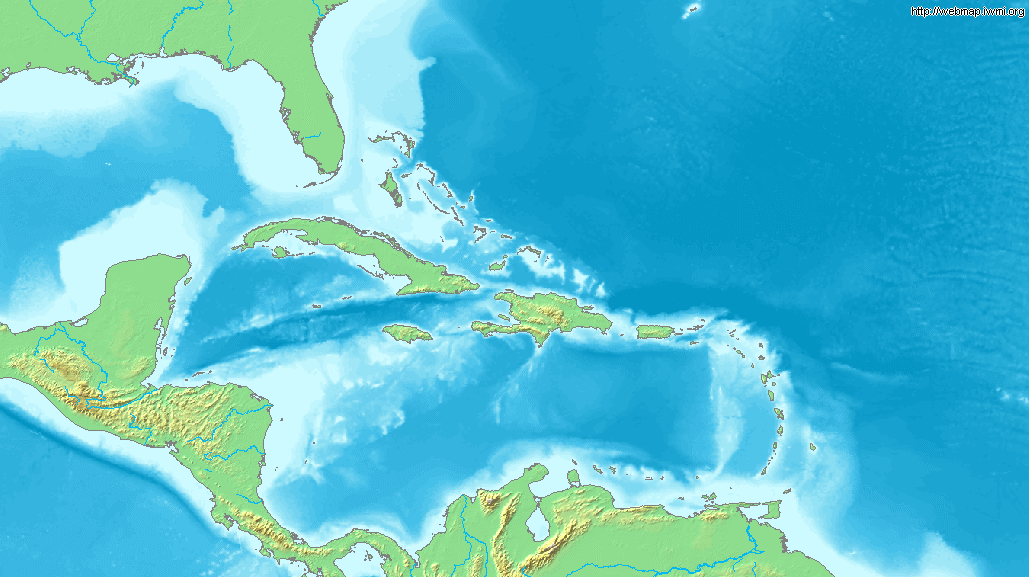 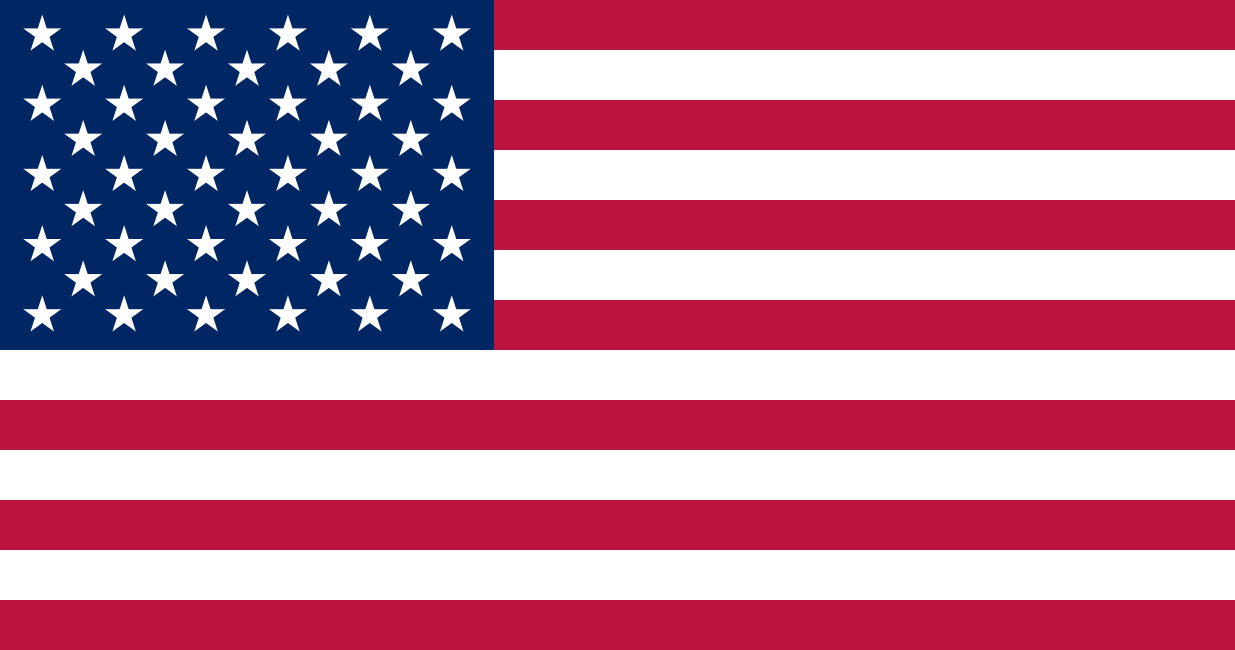 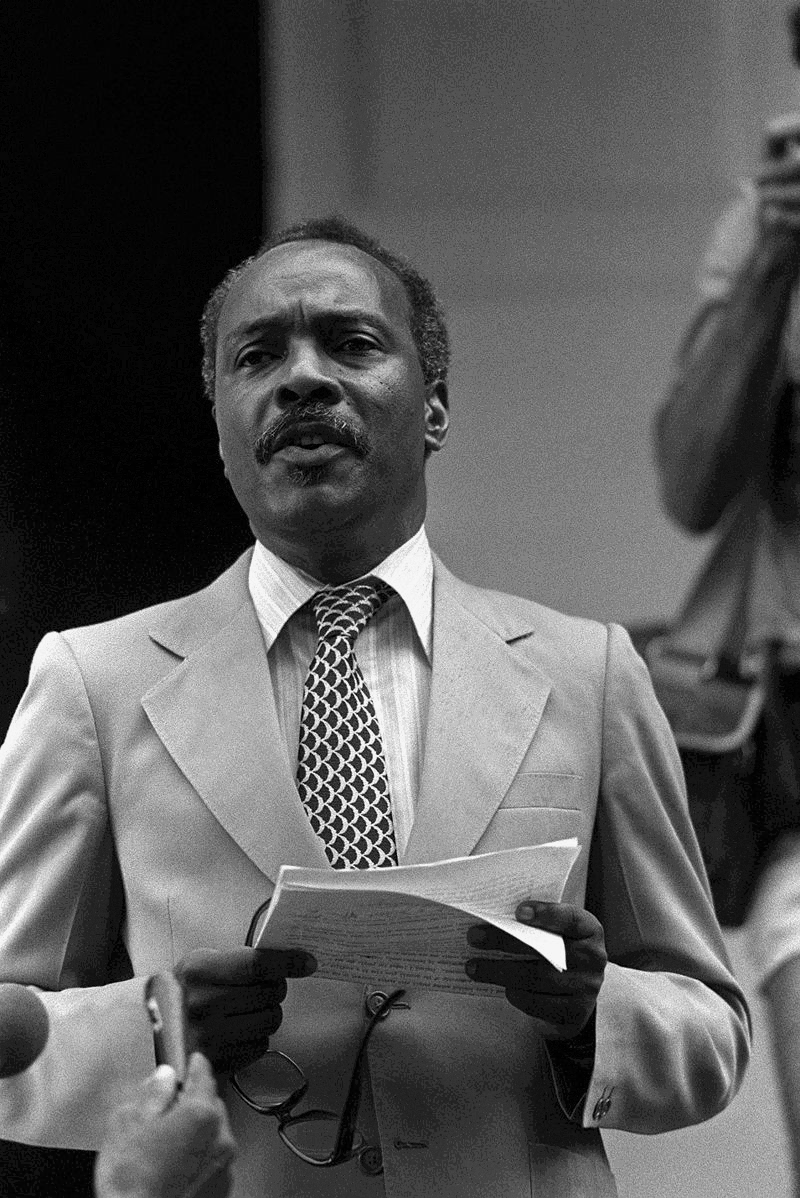 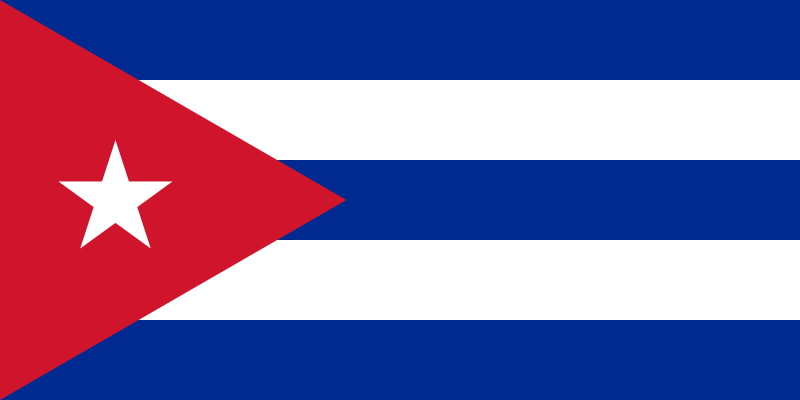 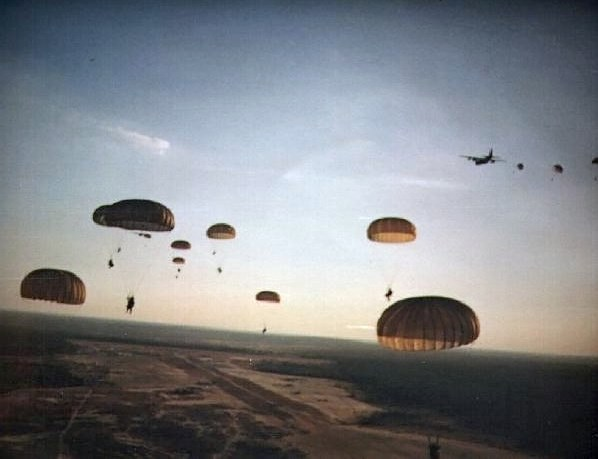 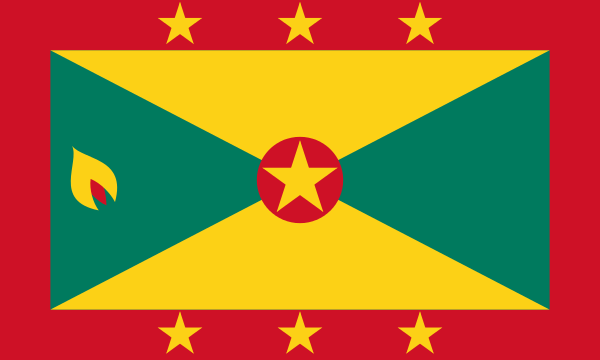 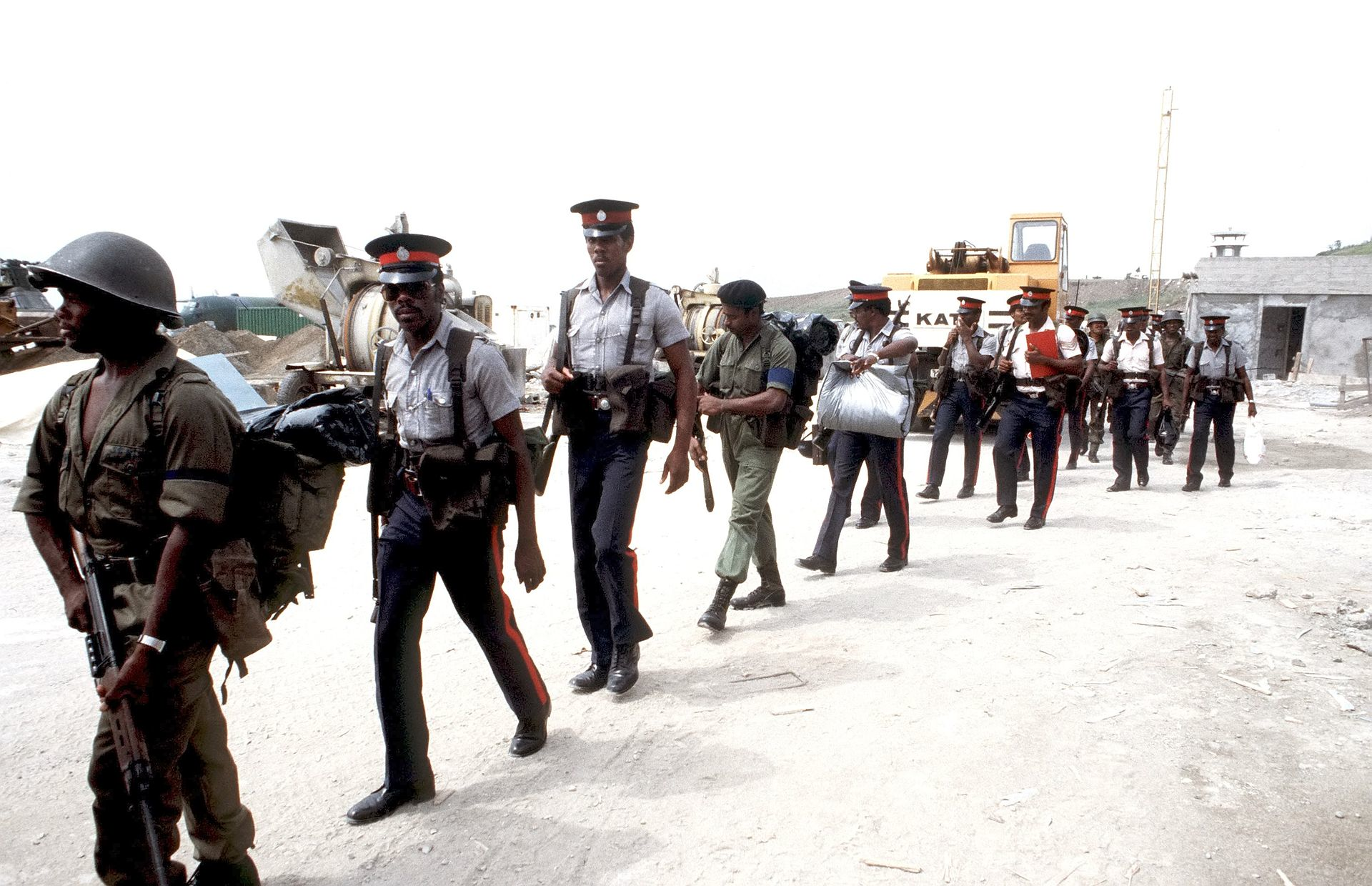 Grenada
4
Verlauf: Operation Urgent Fury (25. Nov – 15 Dez. 1983)
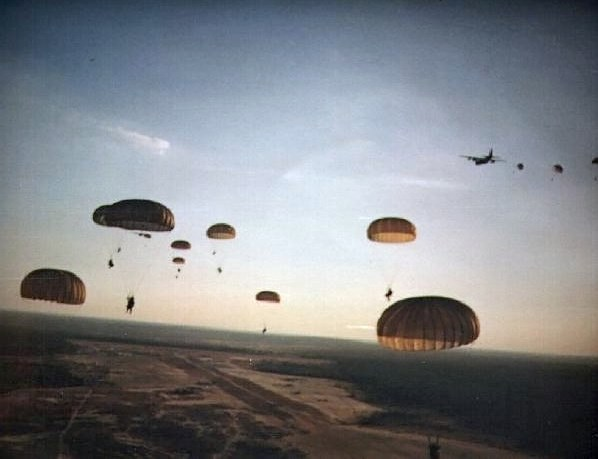 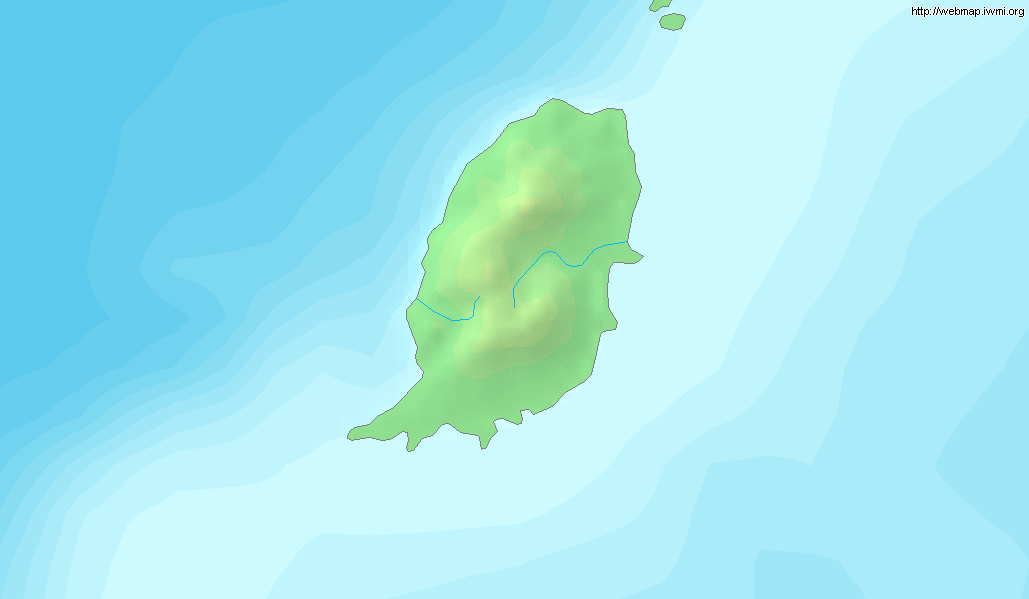 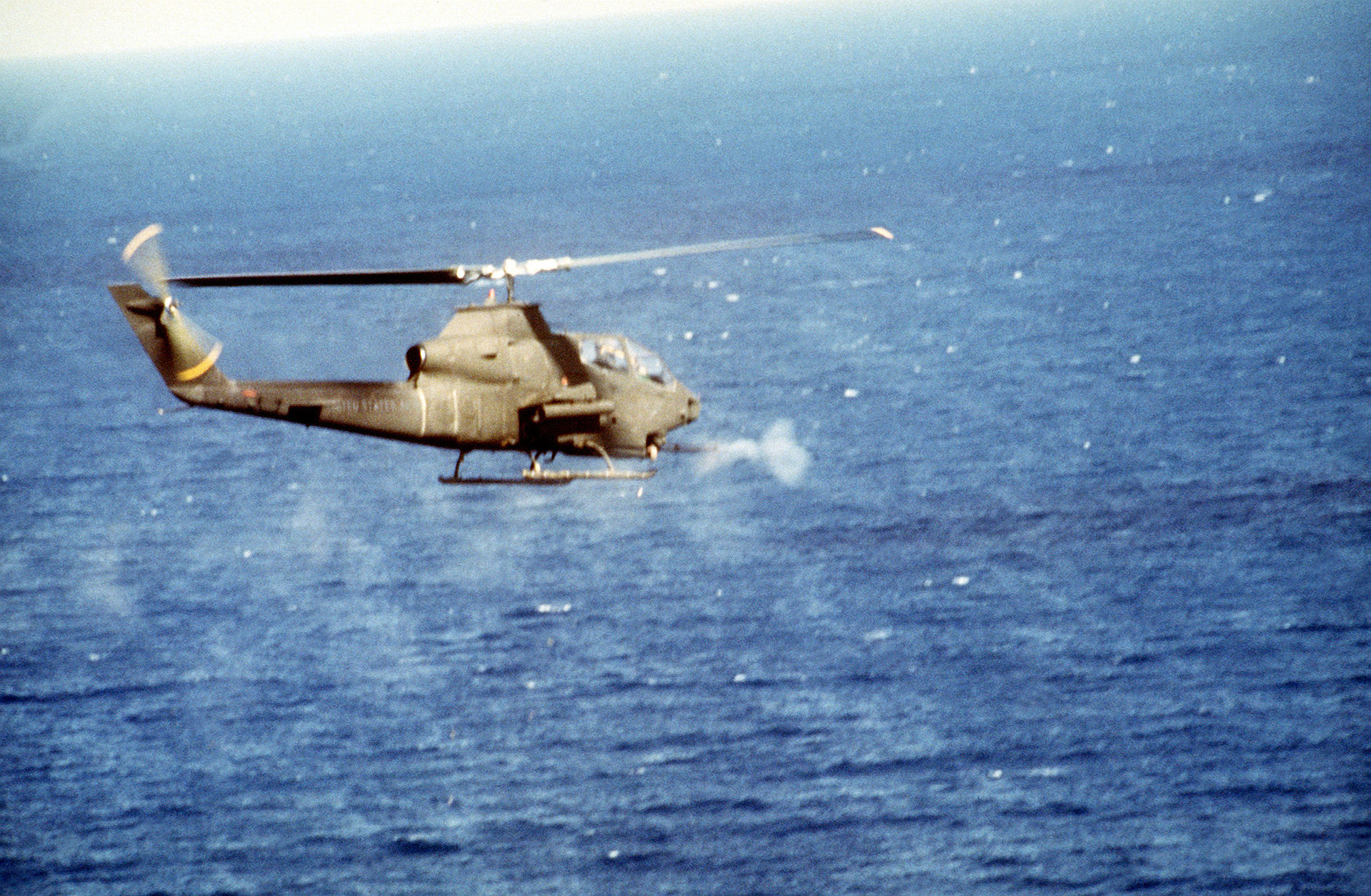 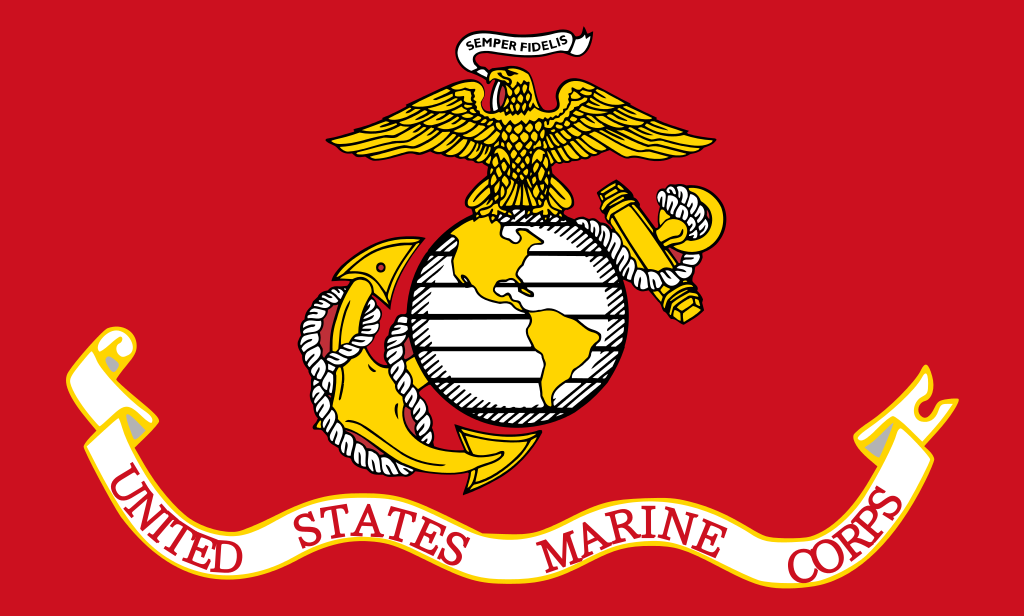 Marines
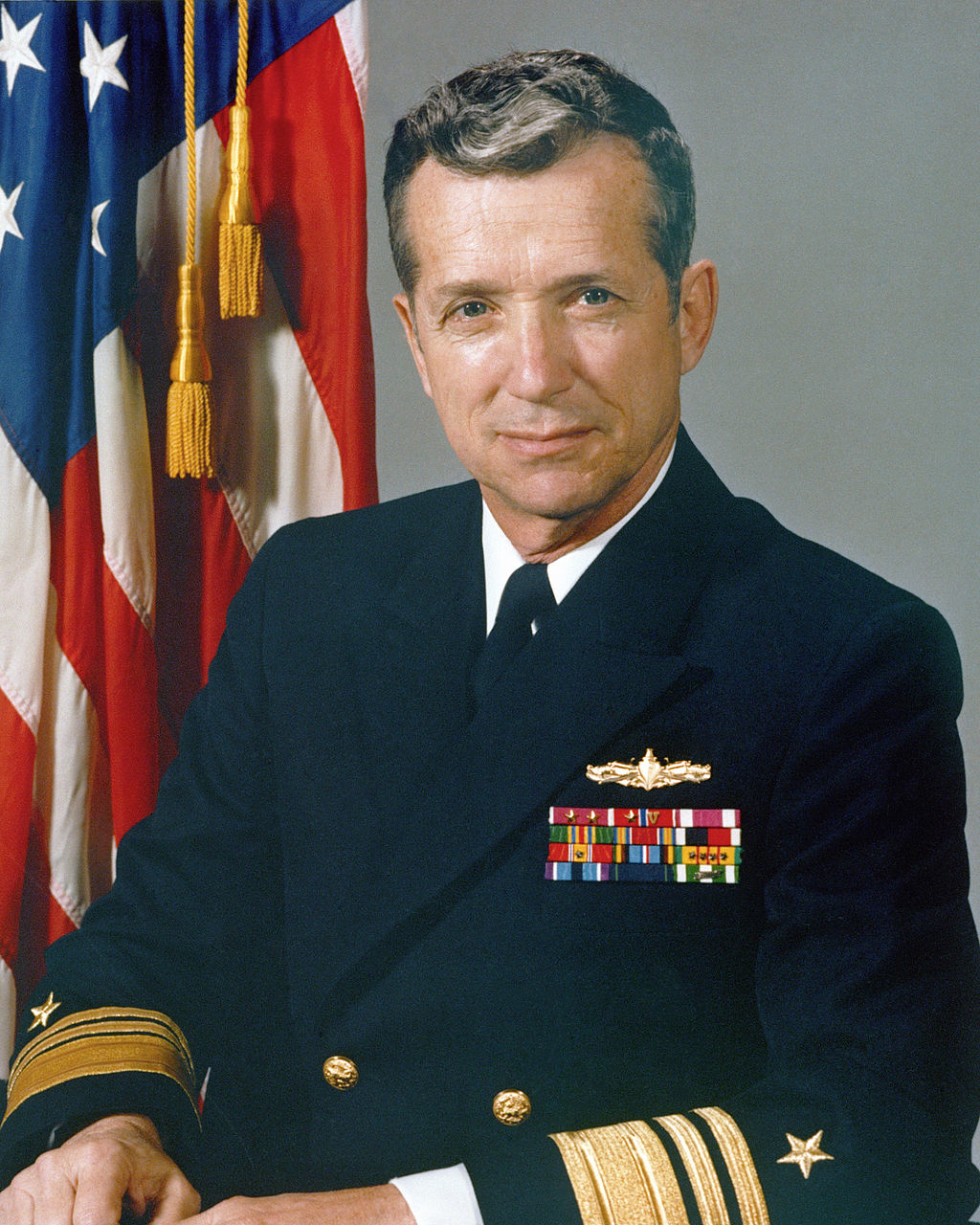 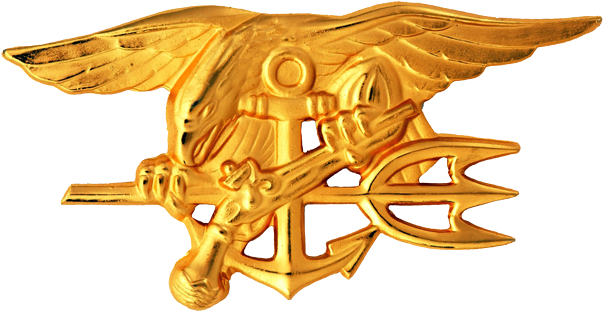 Navy Seals
Greenville
Pearls
Salines
Calivigny
Saint Goerges
Beausejour
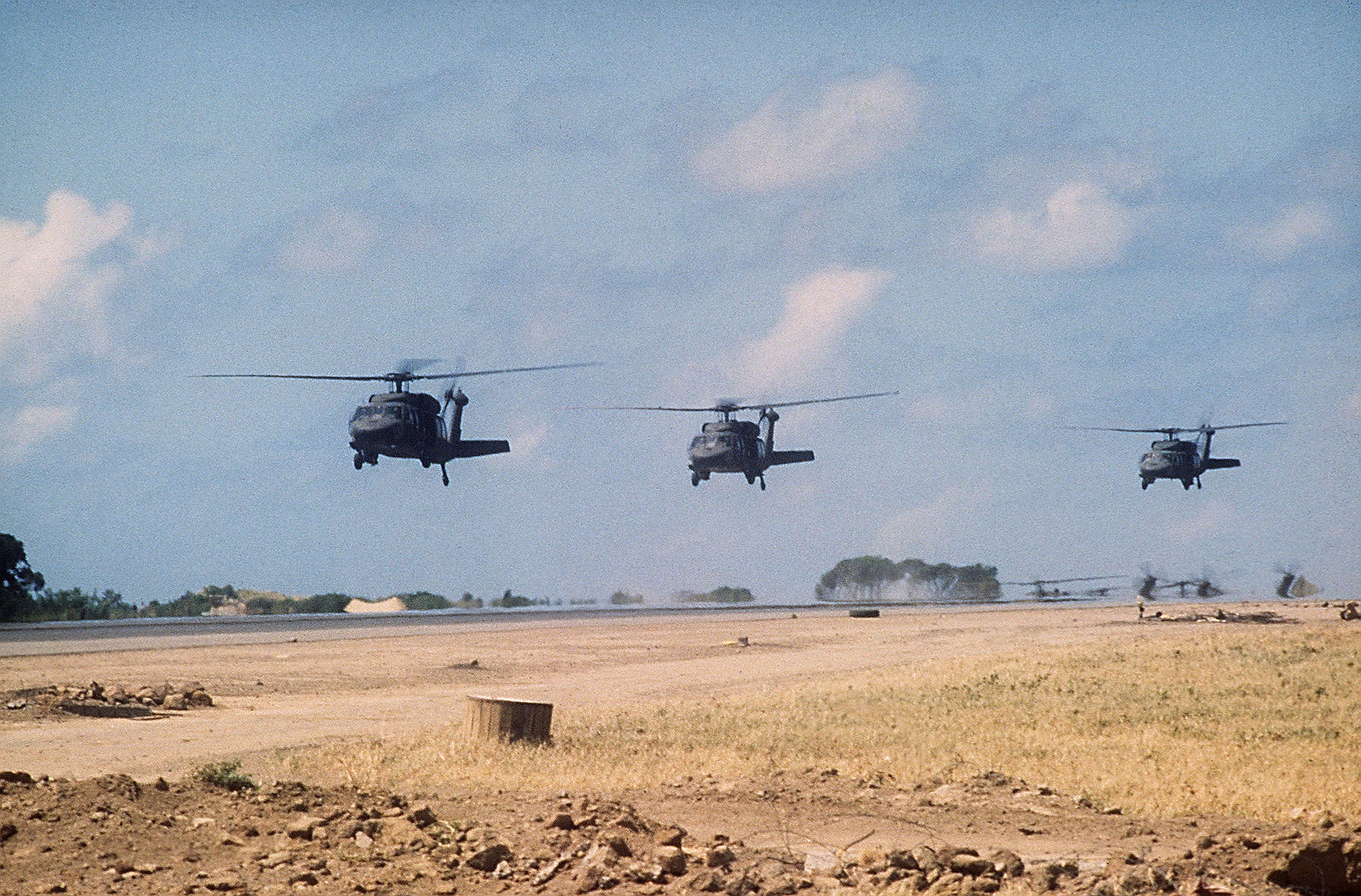 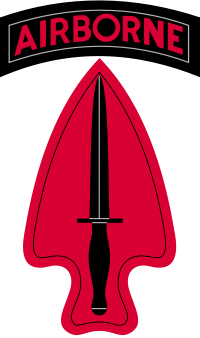 Vice Admiral Joseph Metcalf III
Delta Force
Karibische Truppen
Navy Seals
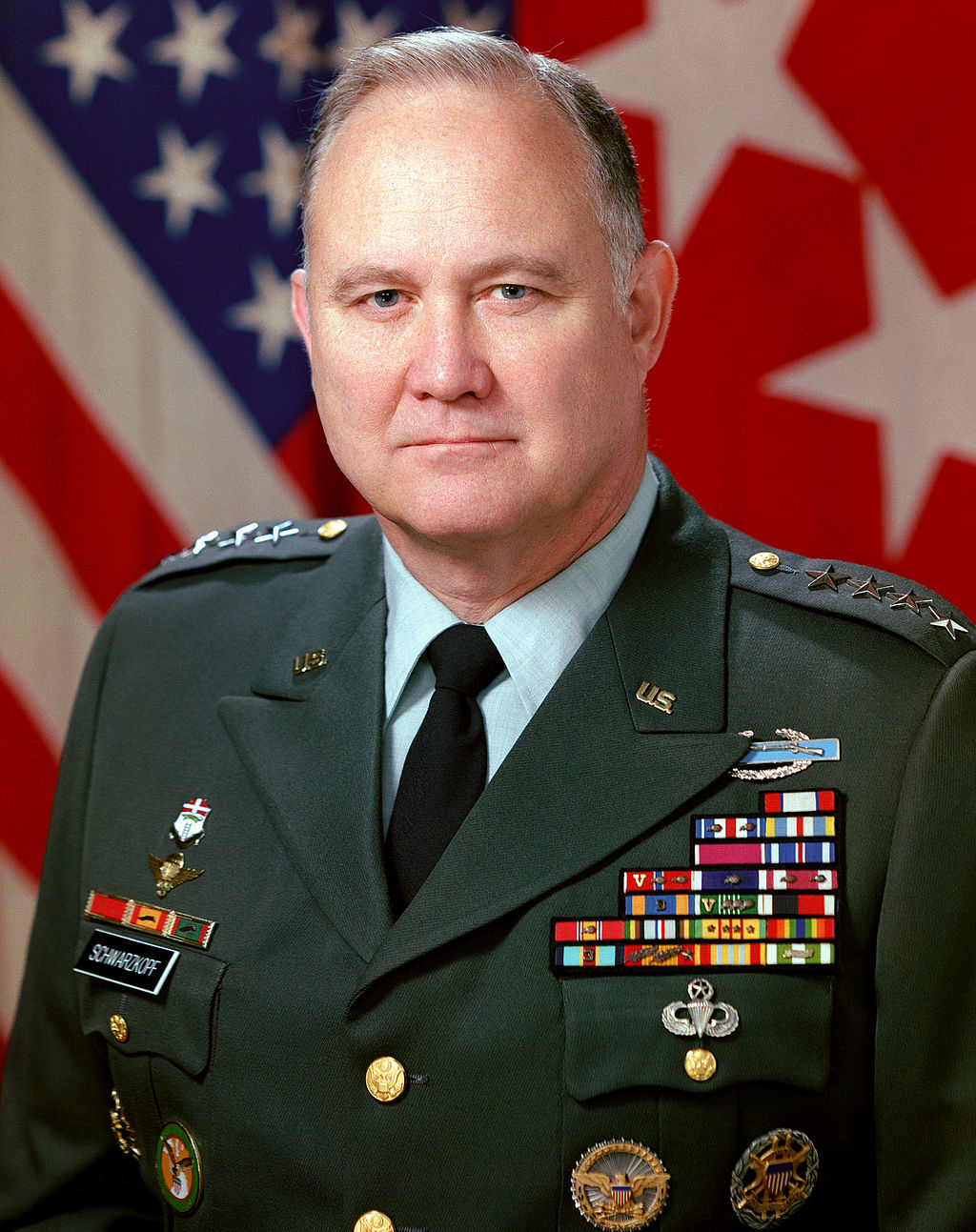 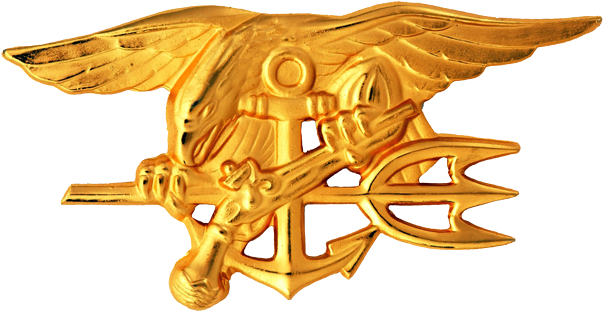 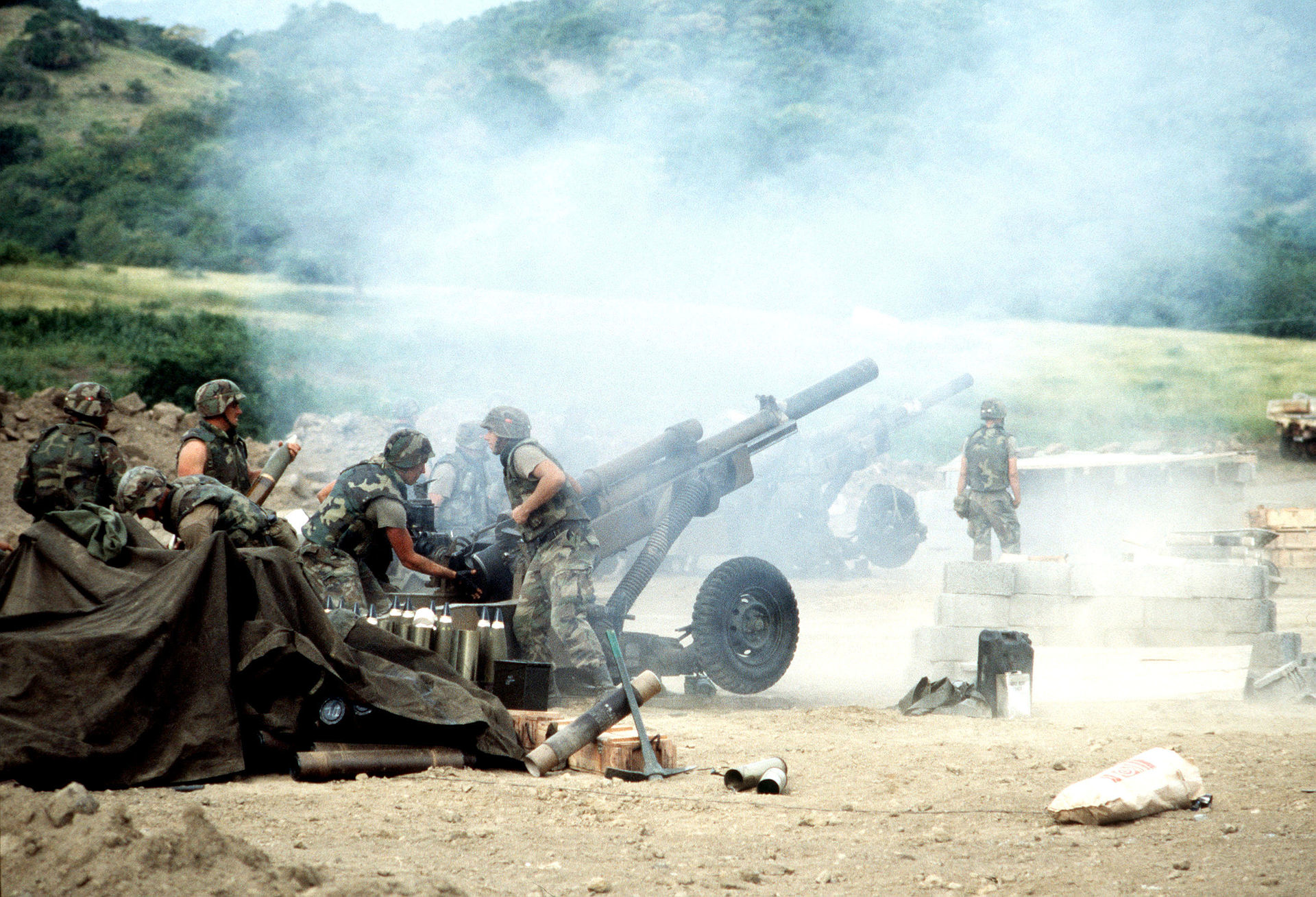 82nd Airborne Division
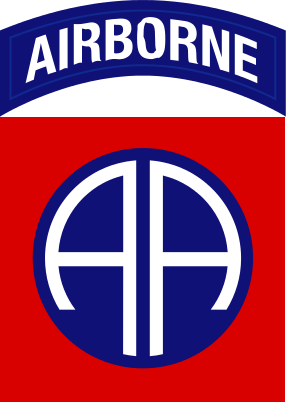 US Army Rangers
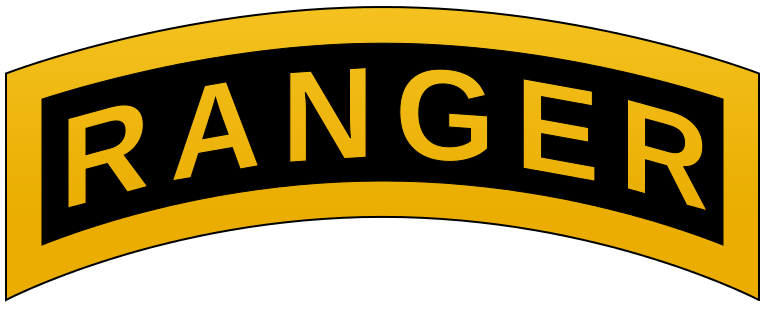 Major General
N. Schwarzkopf
5
Folgen
Dez. 1983: Paul Scoon wird als Generalgouverneur wieder eingesetzt & ernennt Nicholas Braithwaite als Interim-Premier
Dez. 1984: Nach demokratischen Wahlen wird Herbert Blaize von der Grenada National Party Premierminister
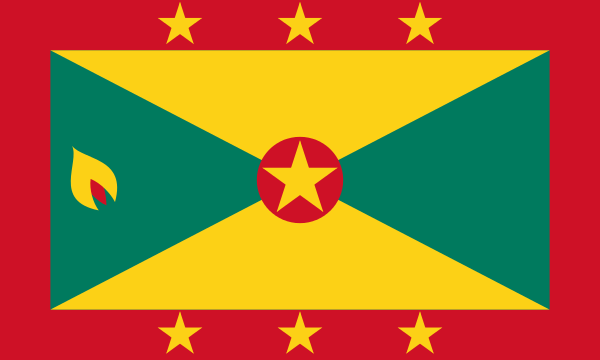 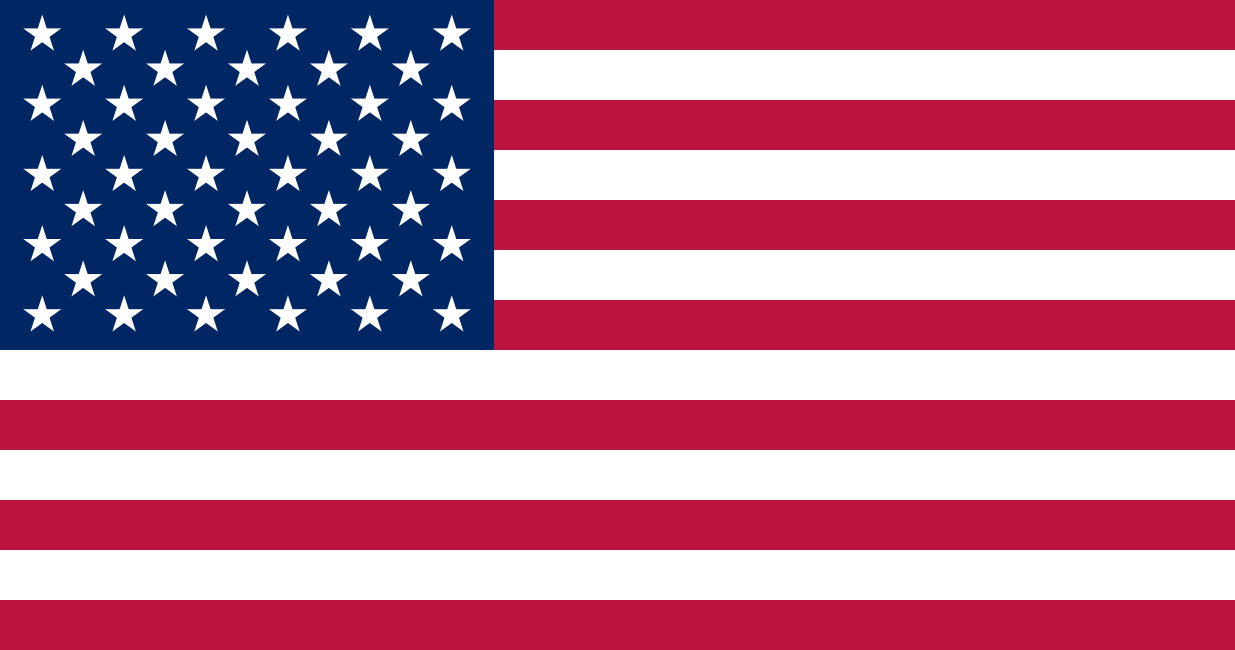 Invasion findet in den USA breite Unterstützung
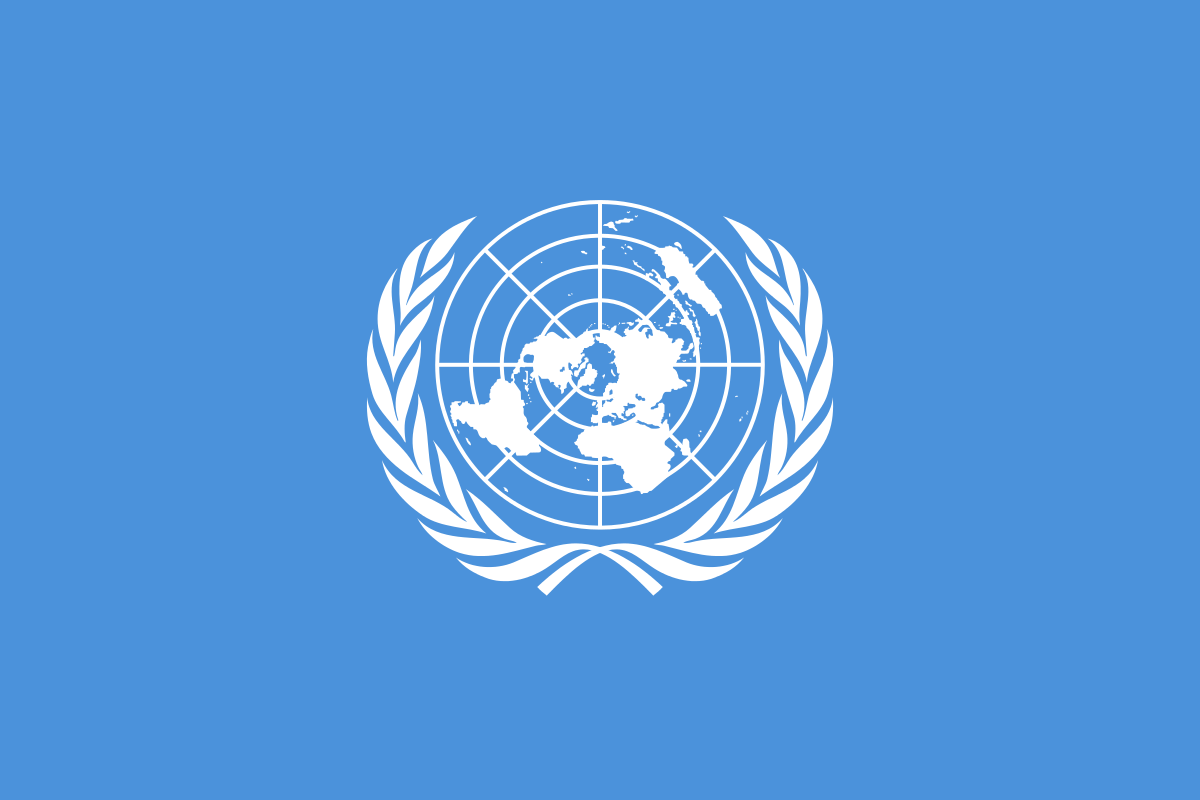 UN-Vollversammlung verurteilt die US-Invasion mit 108 zu 9 Stimmen bei 27 Enthaltungen
Reagans Reaktion:
	„It didn‘t upset my breakfast at all.“
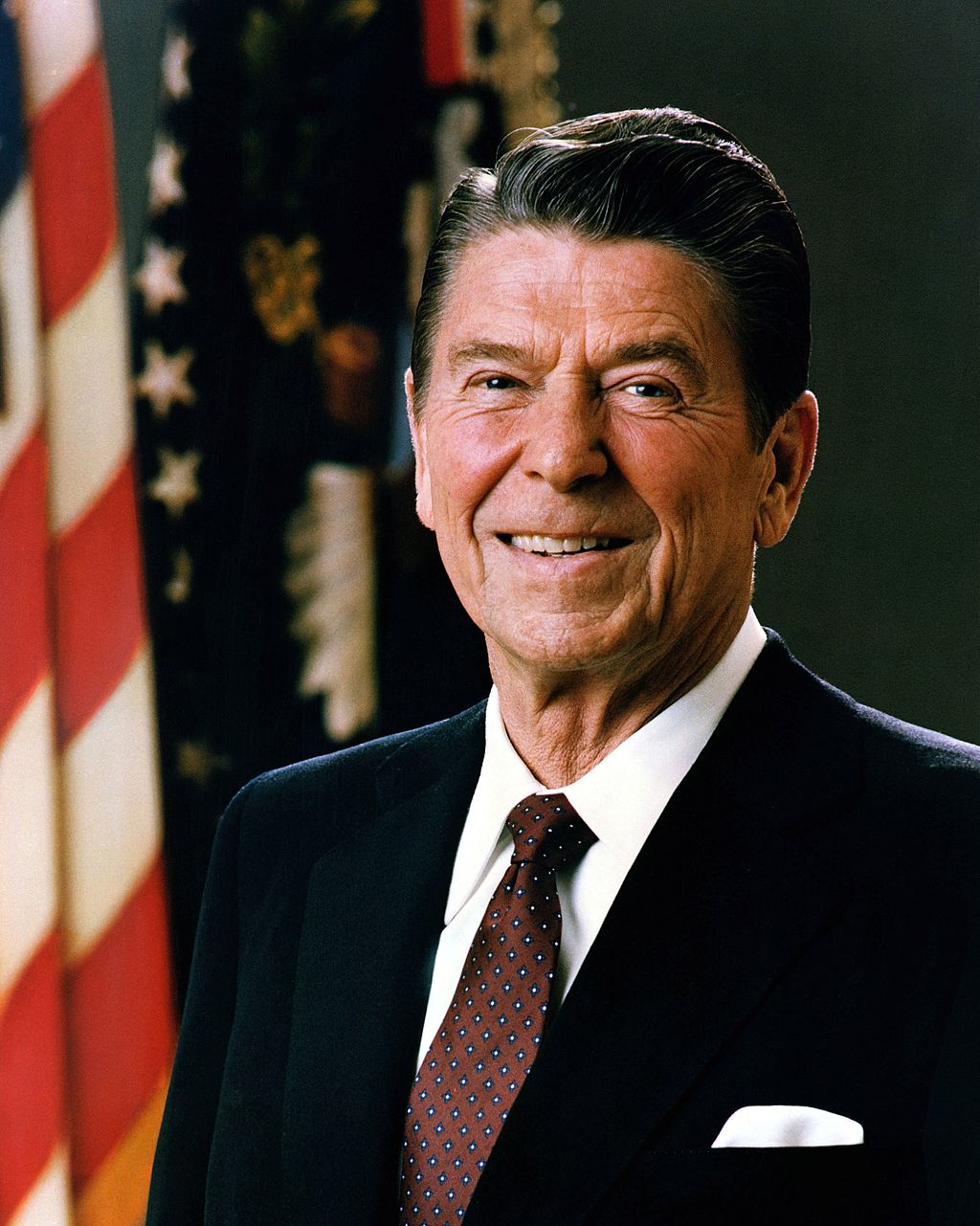 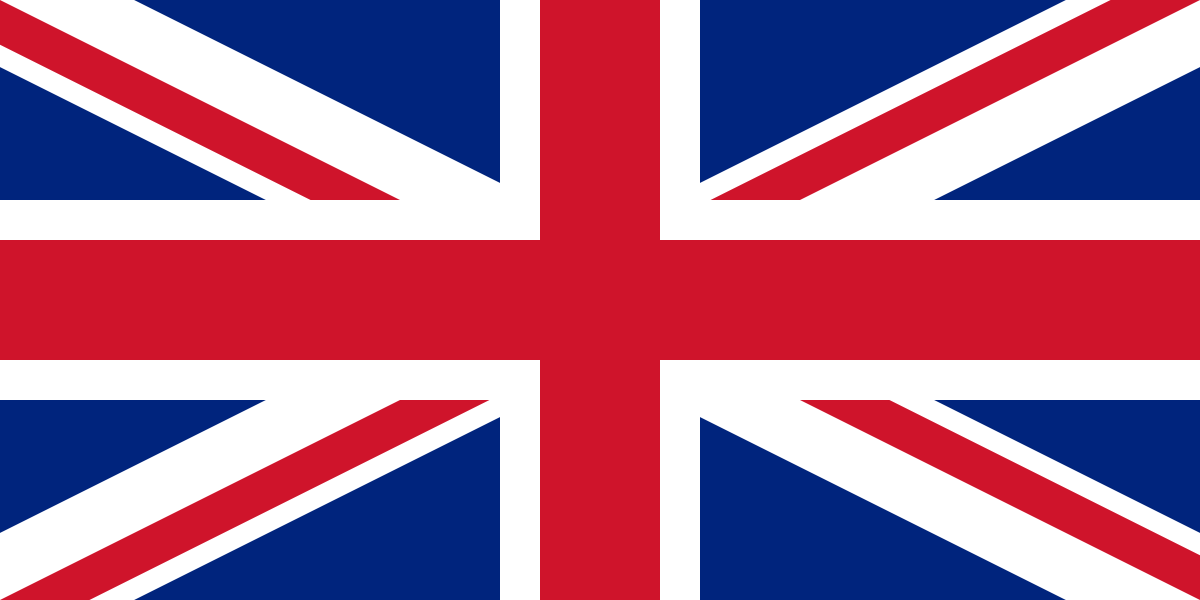 Insb. da Grenada Commonwealth-Mitglied ist, werden die Beziehungen US-UK & Reagan-Thatcher belastet
6
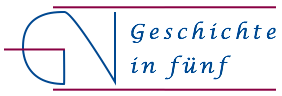 www.geschichte-in-5.de